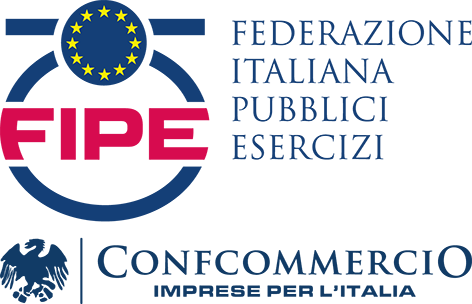 IN QUESTO LOCALE SONO AMMESSE MASSIMO 
N. _______  PERSONE CONTEMPORANEAMENTE ai sensi del DPCM 14 gennaio 2021, dei protocolli e delle linee guida vigenti
Si ricorda che ogni tavolo potrà accogliere al massimo 4 persone, salvo che siano tutte conviventi. Quest’ultimo aspetto afferisce alla responsabilità  individuale.